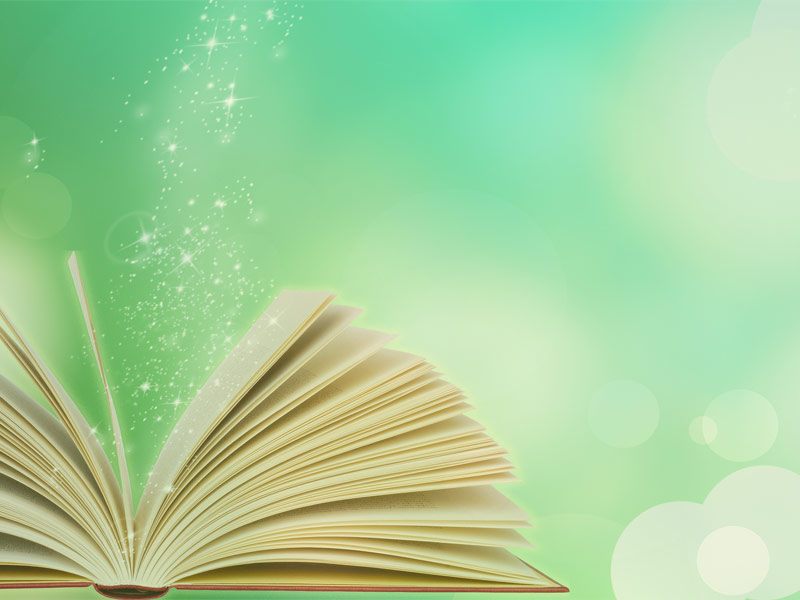 На улице весна. Просыпается все новое…Новая травка, новые листья на деревьях. А в библиотеке поступление новой литературы. Встречайте!
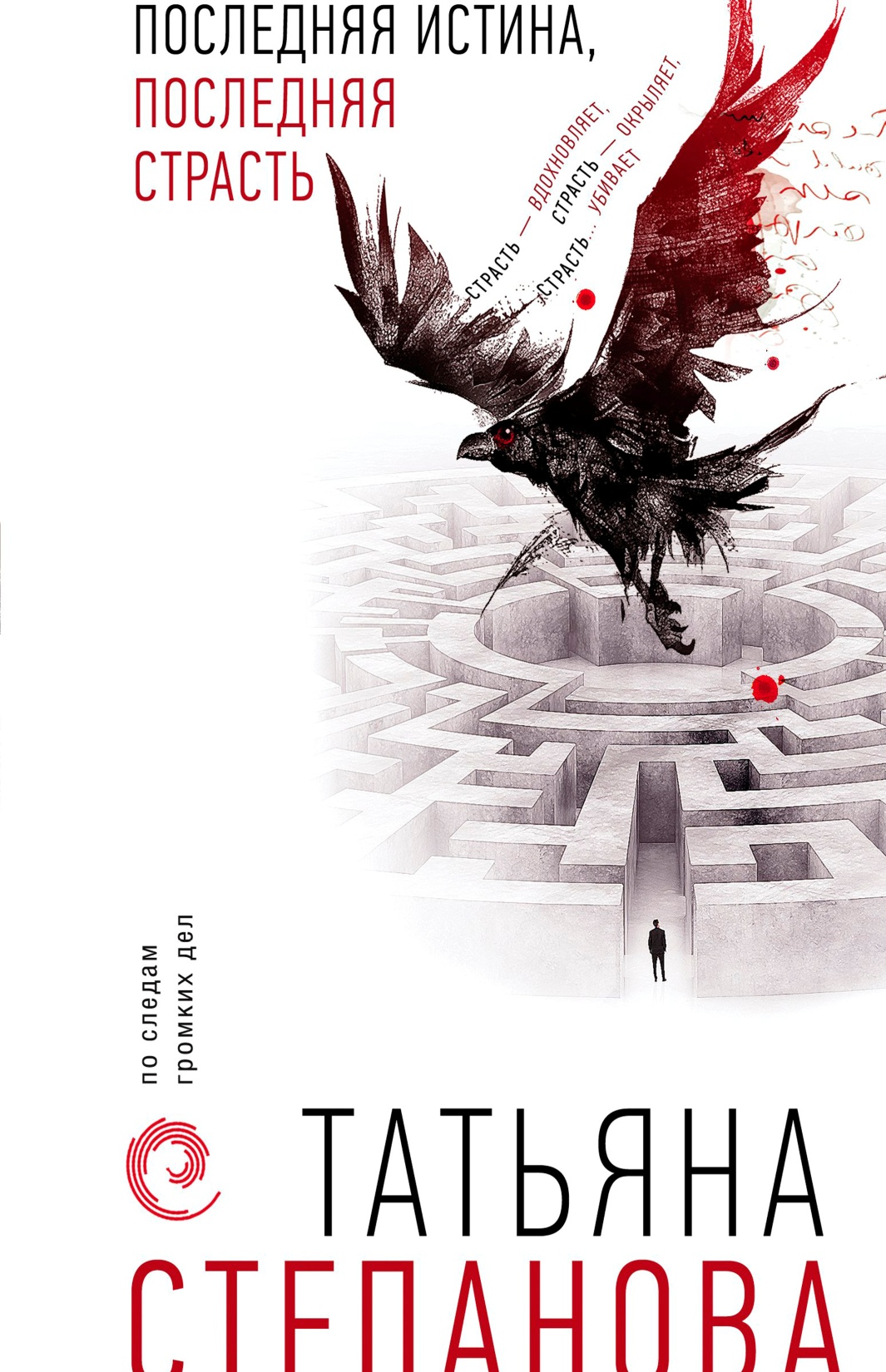 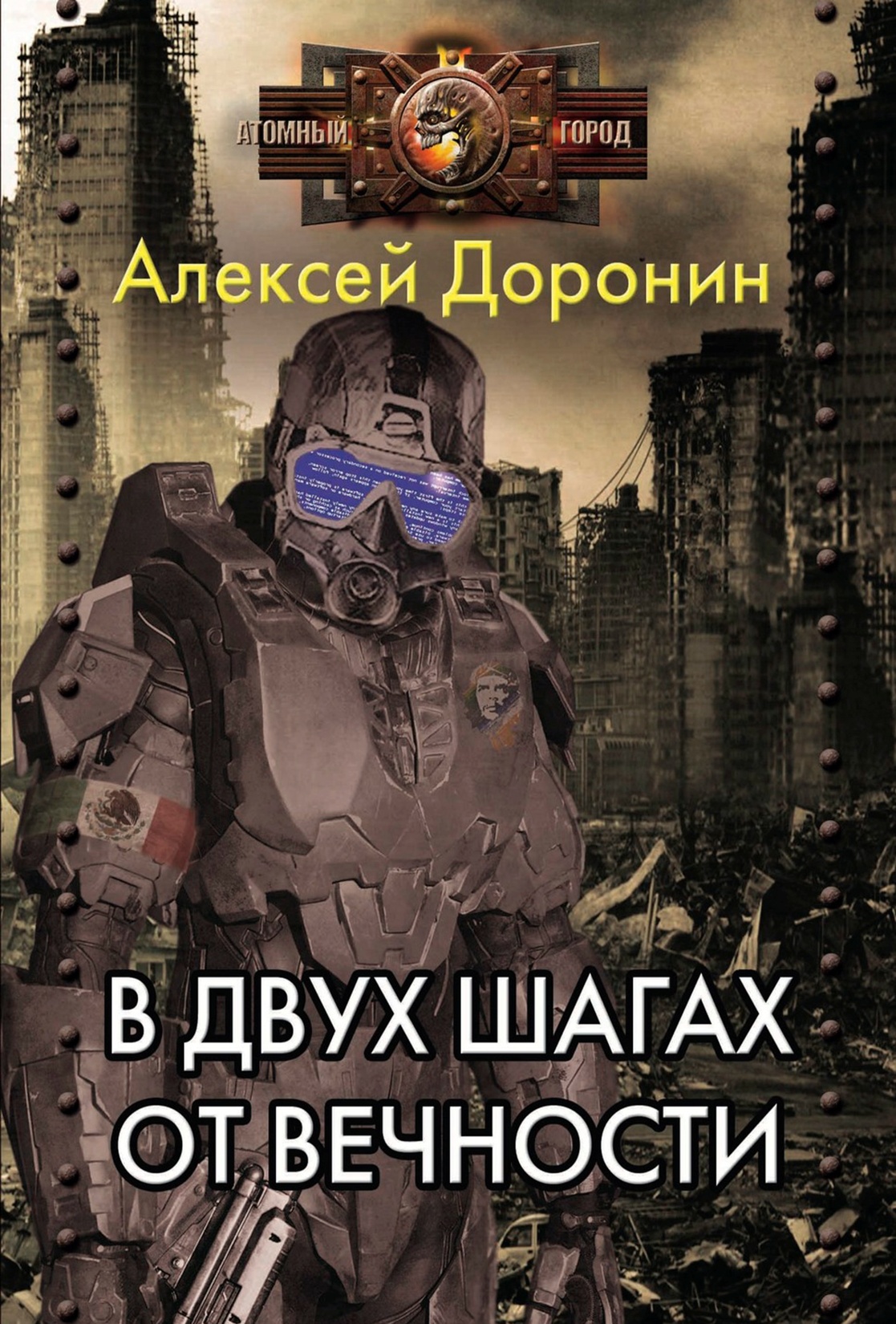 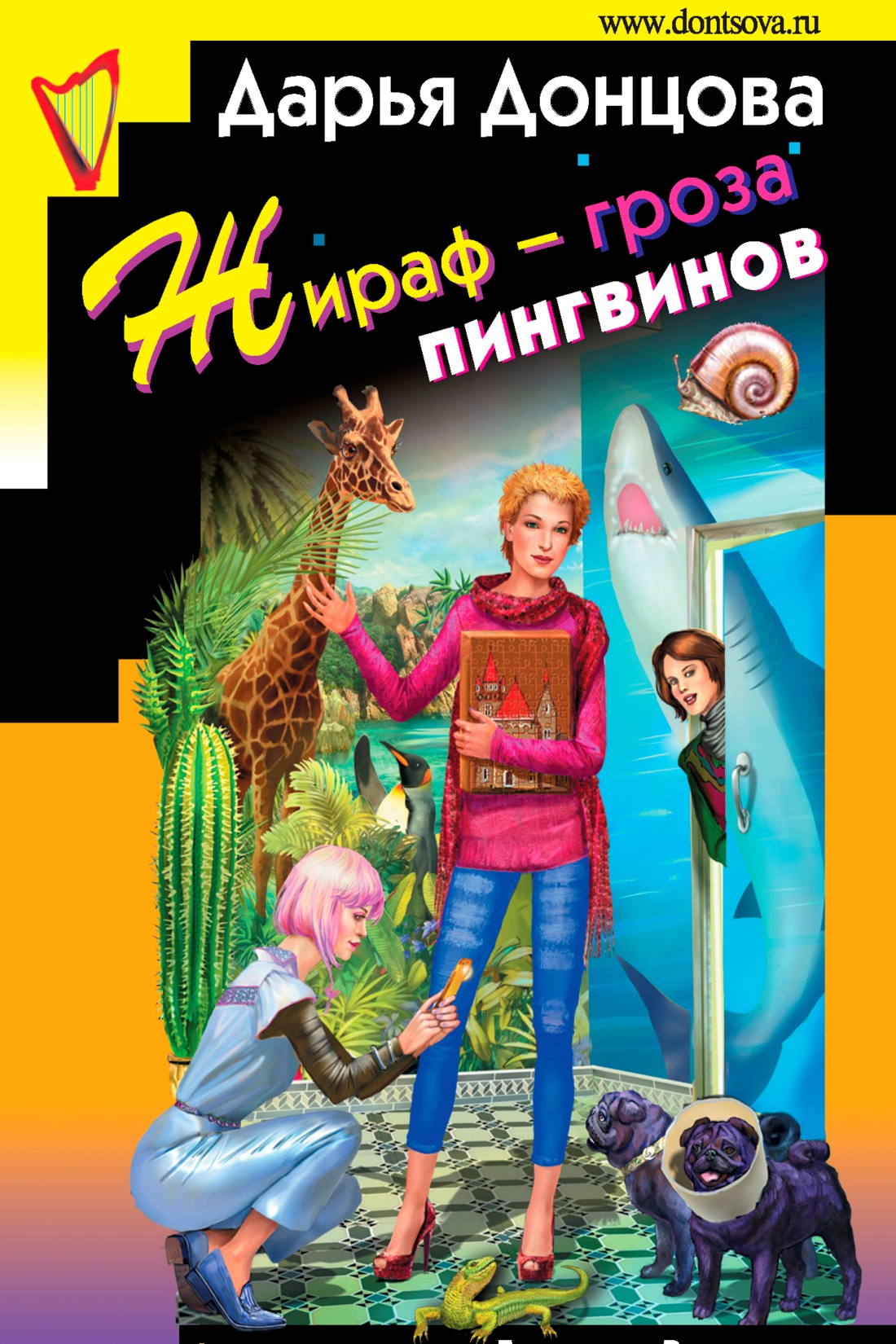 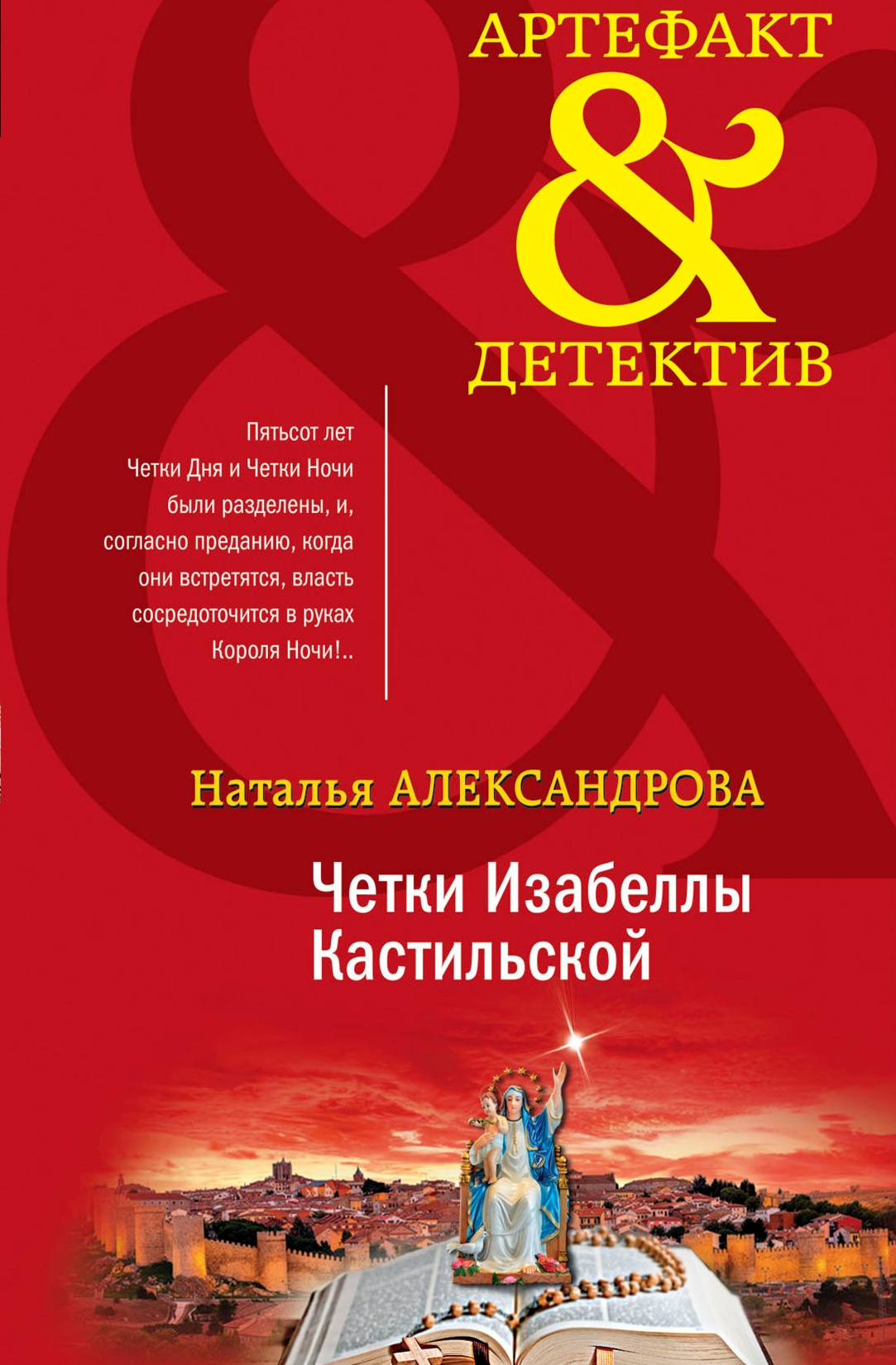 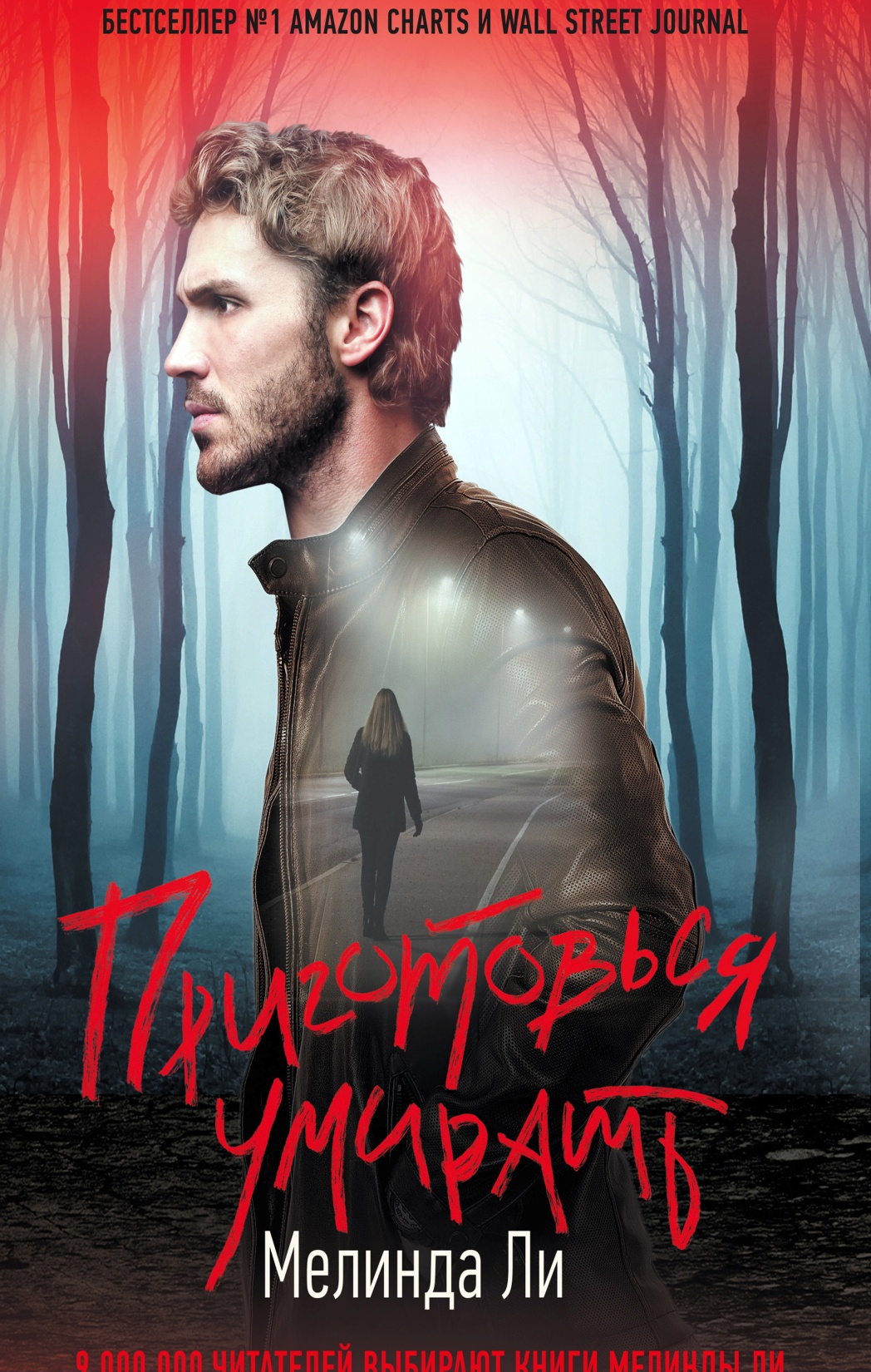 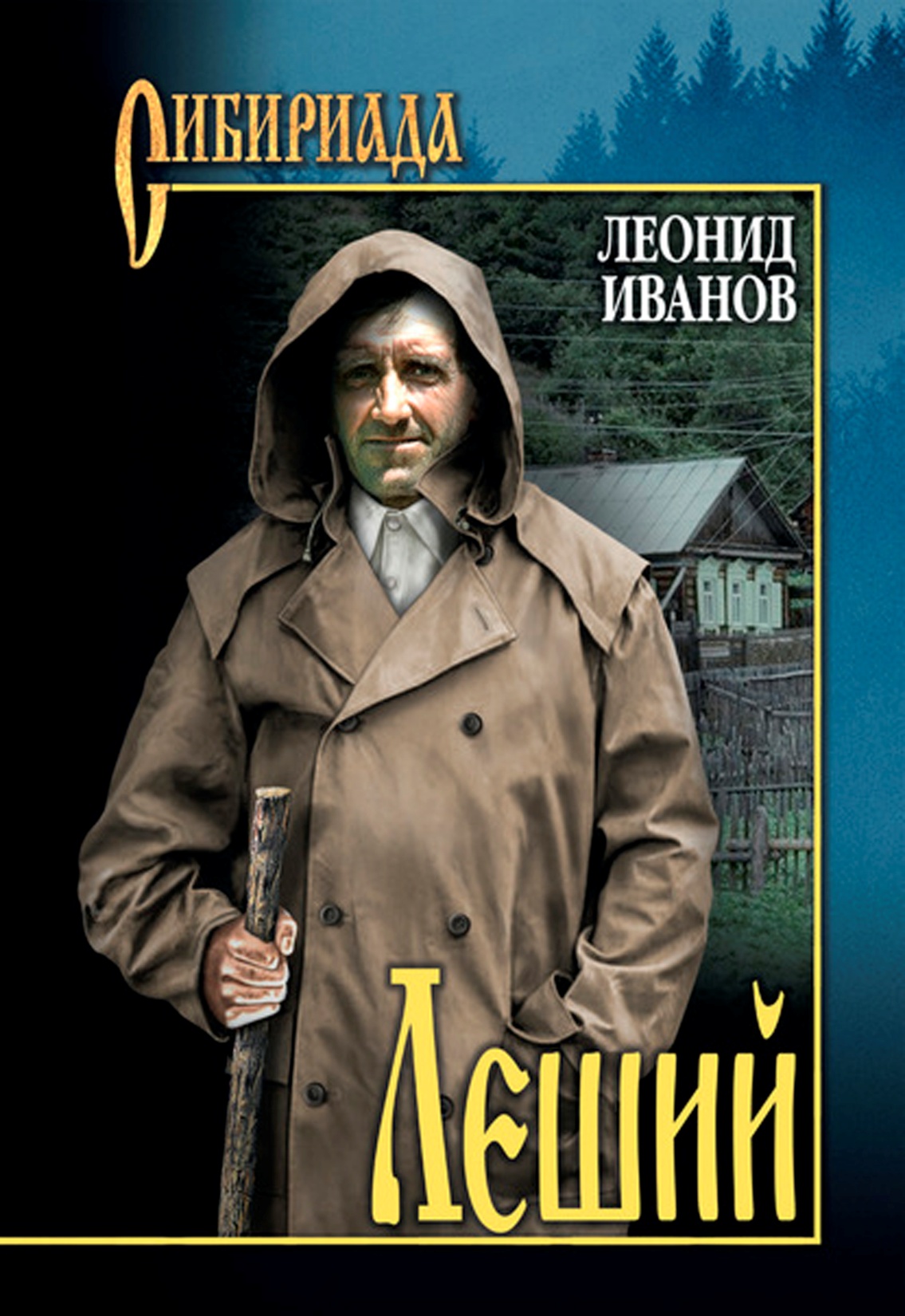 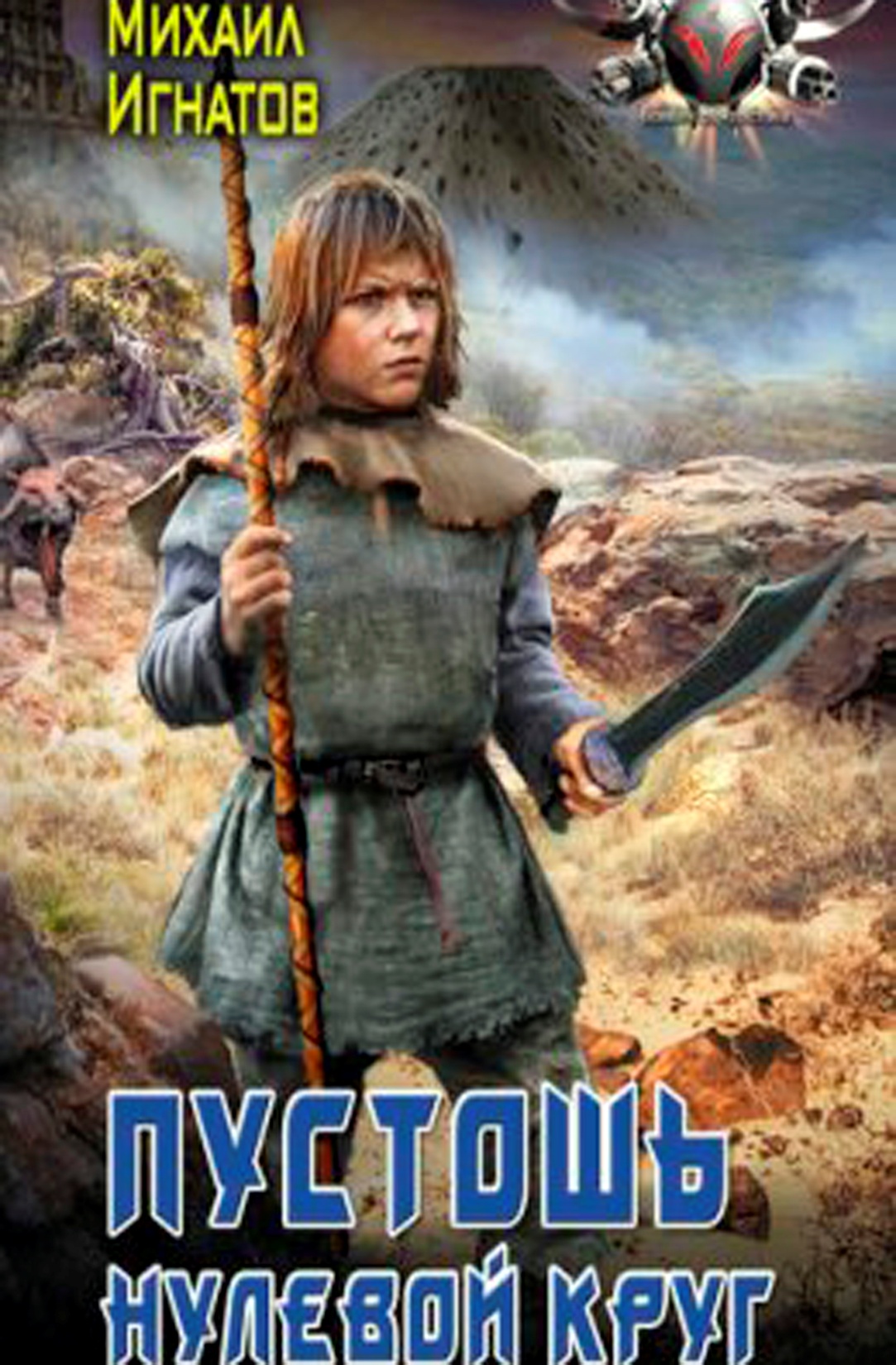 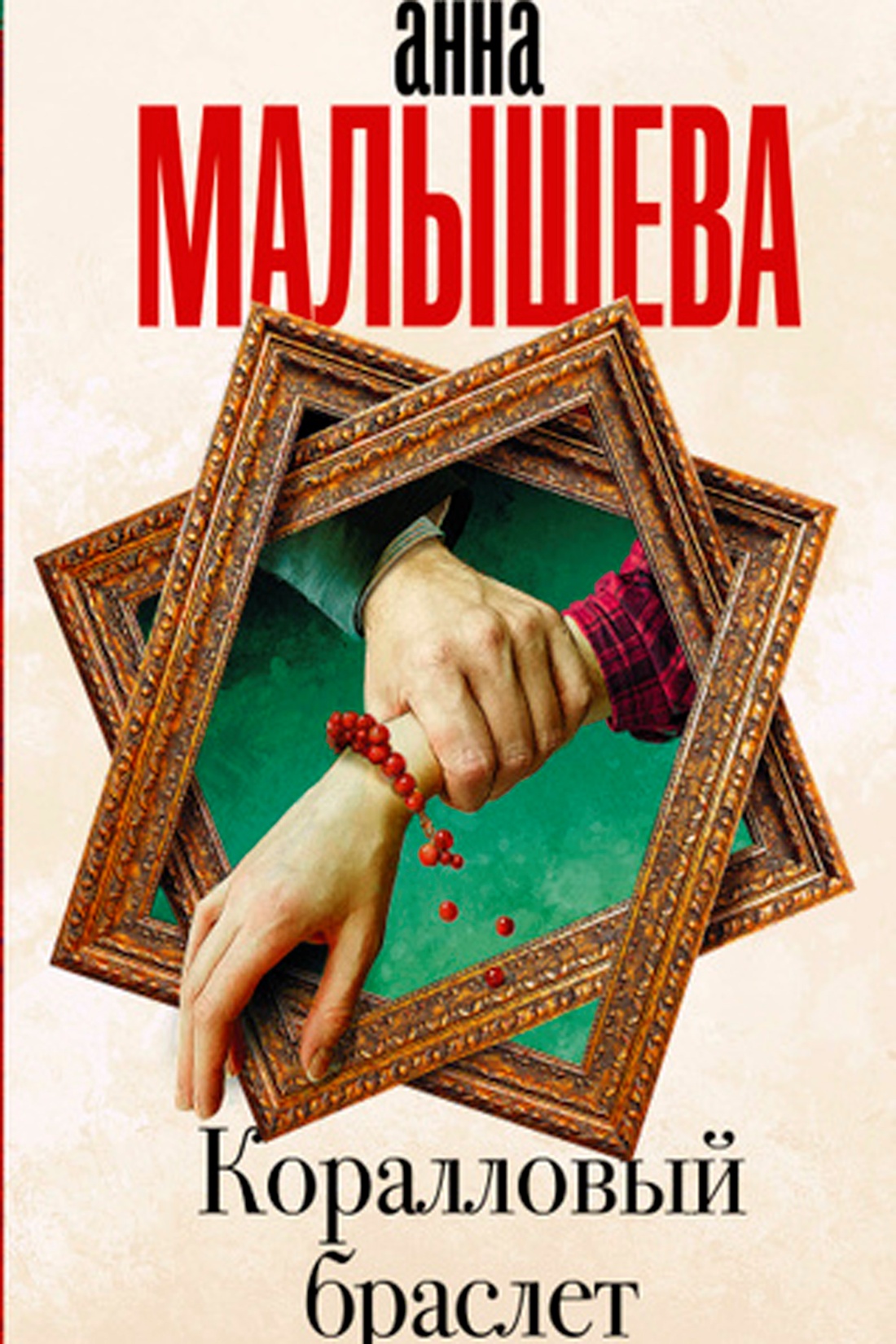 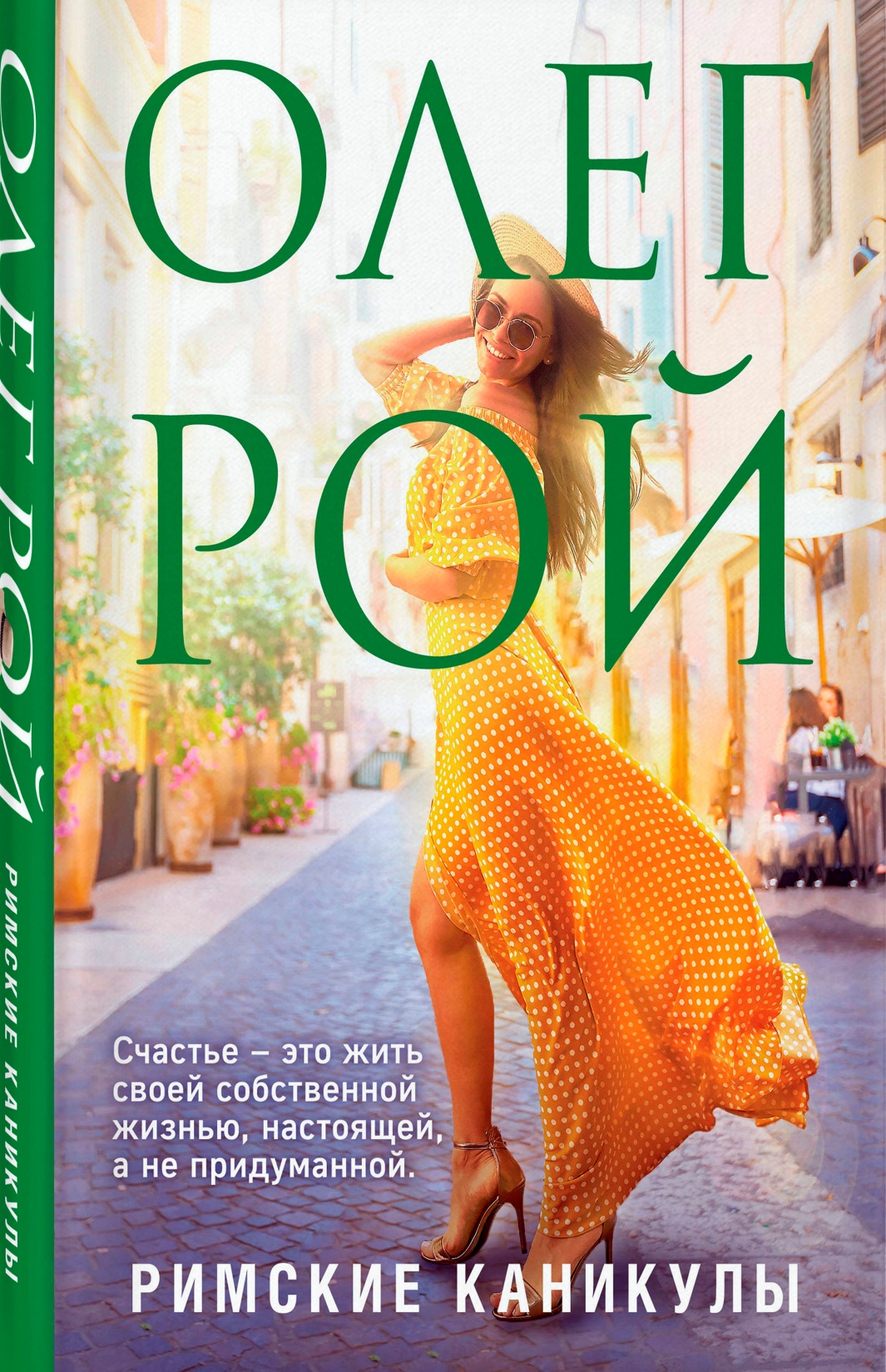 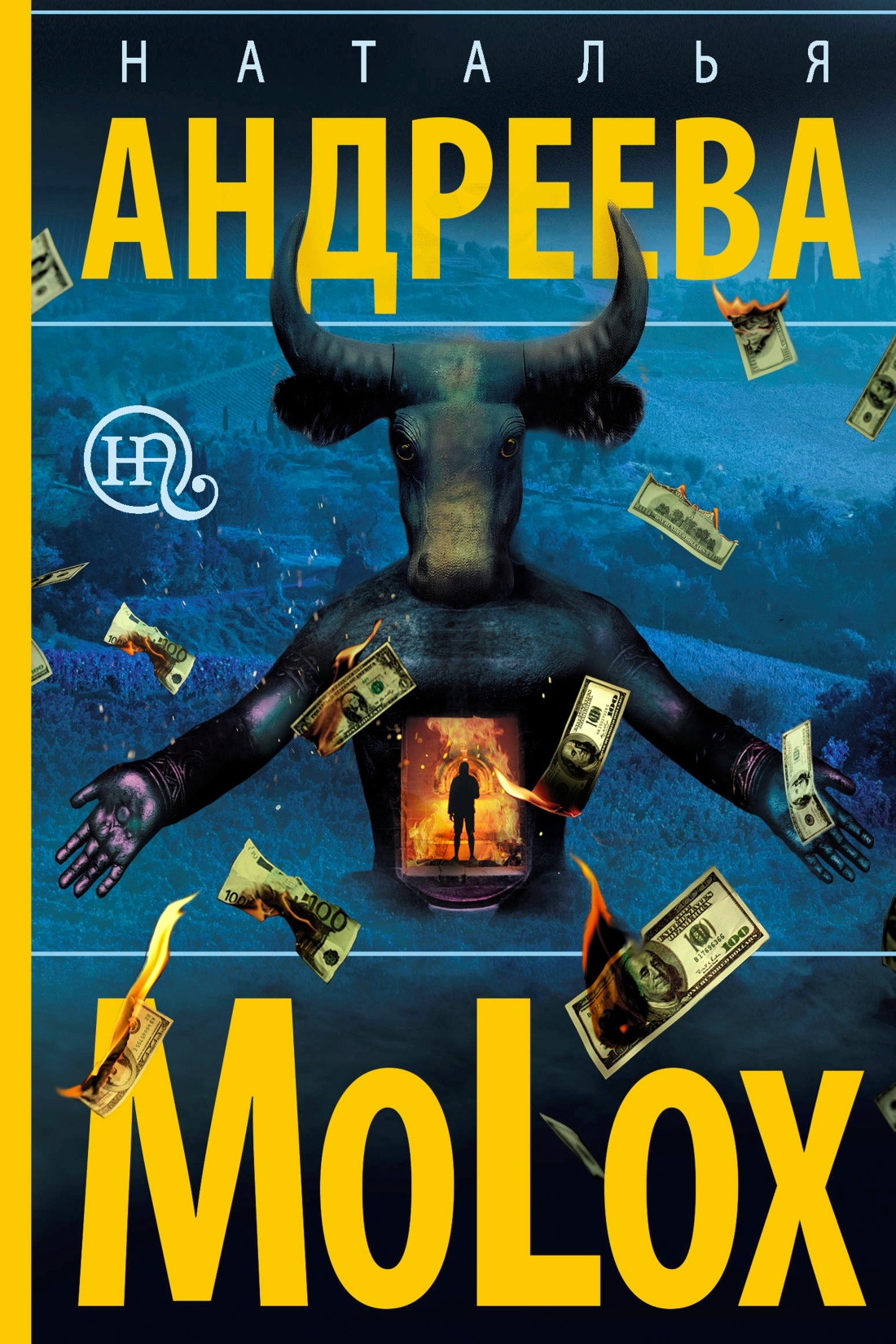 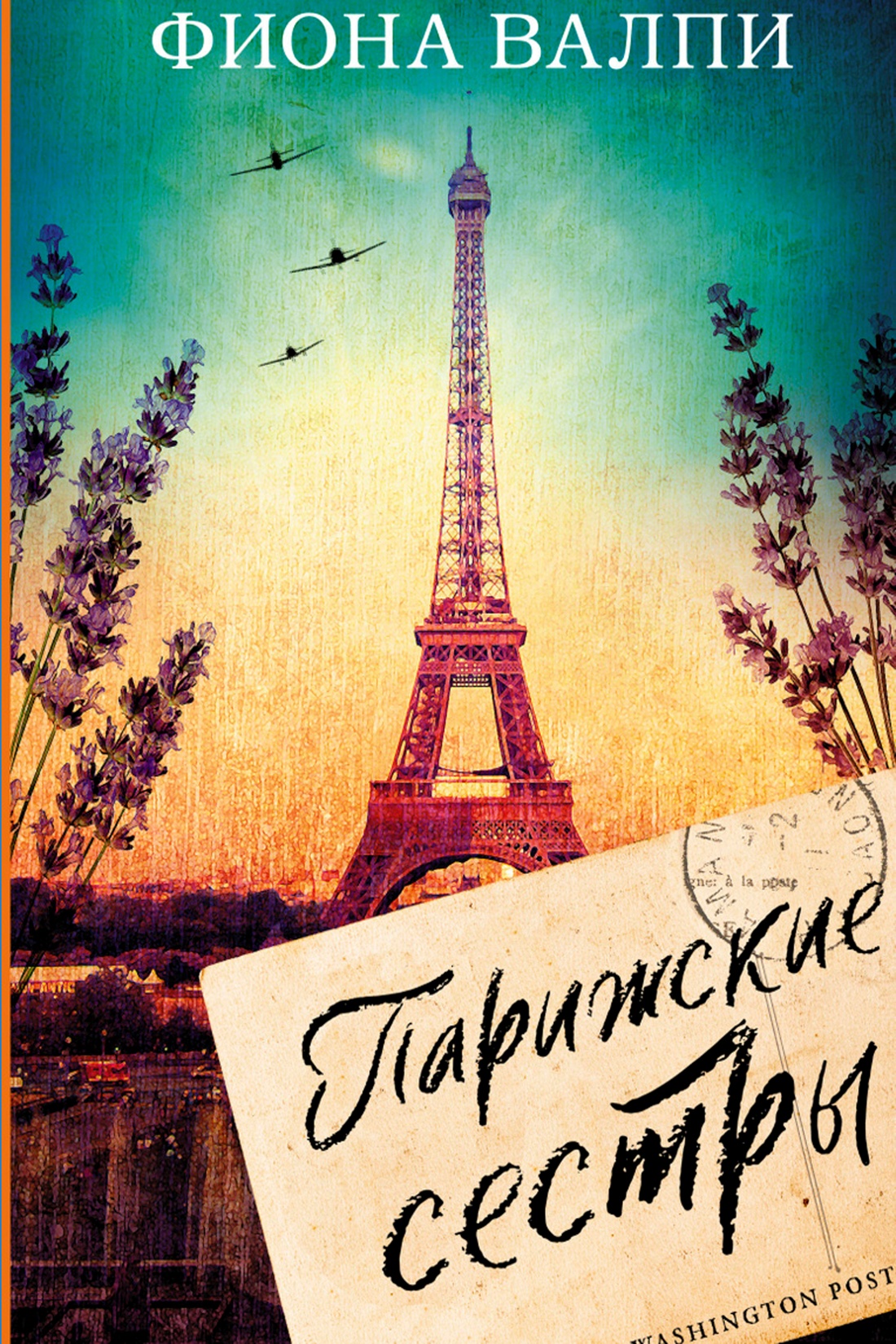 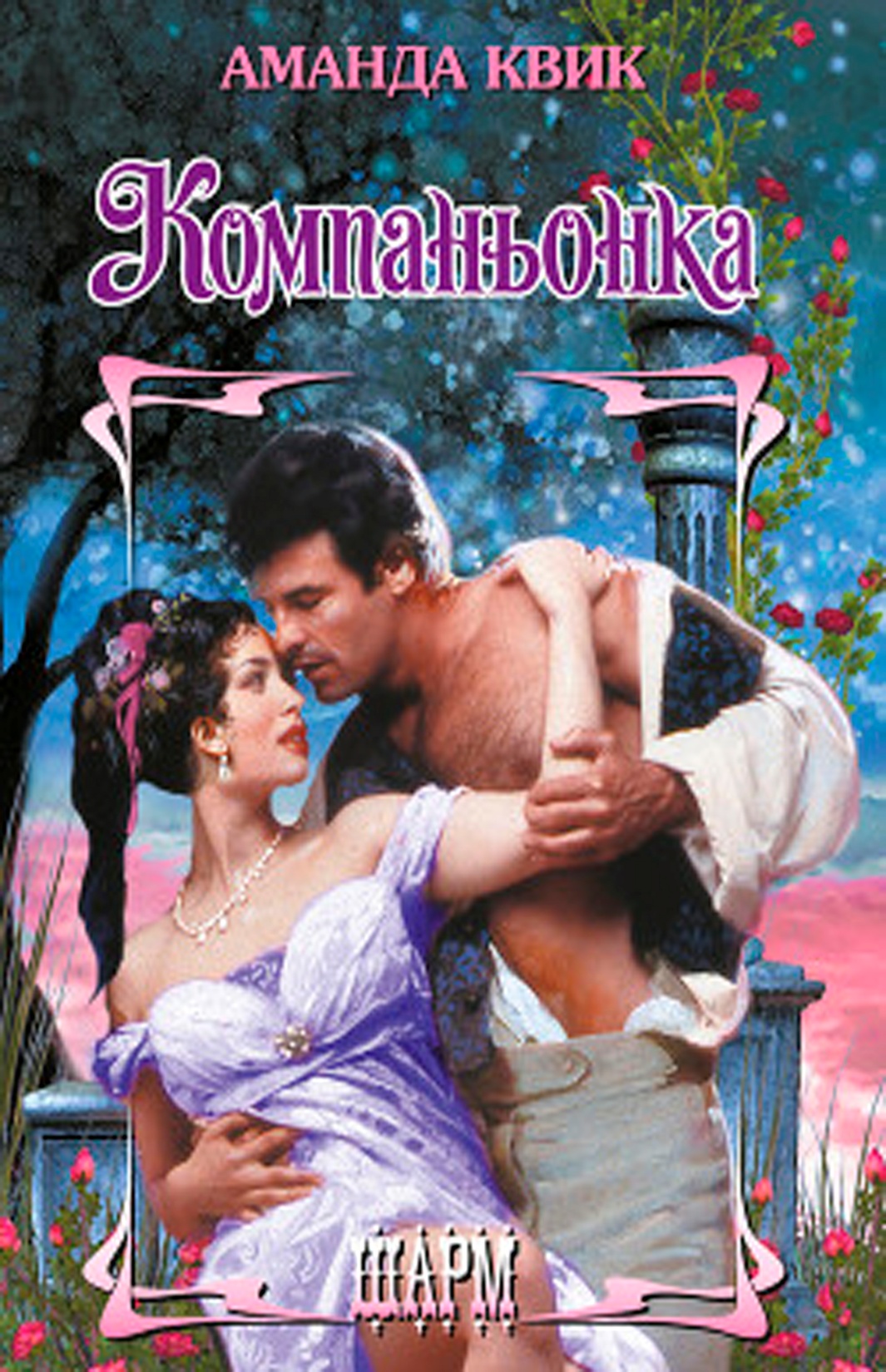 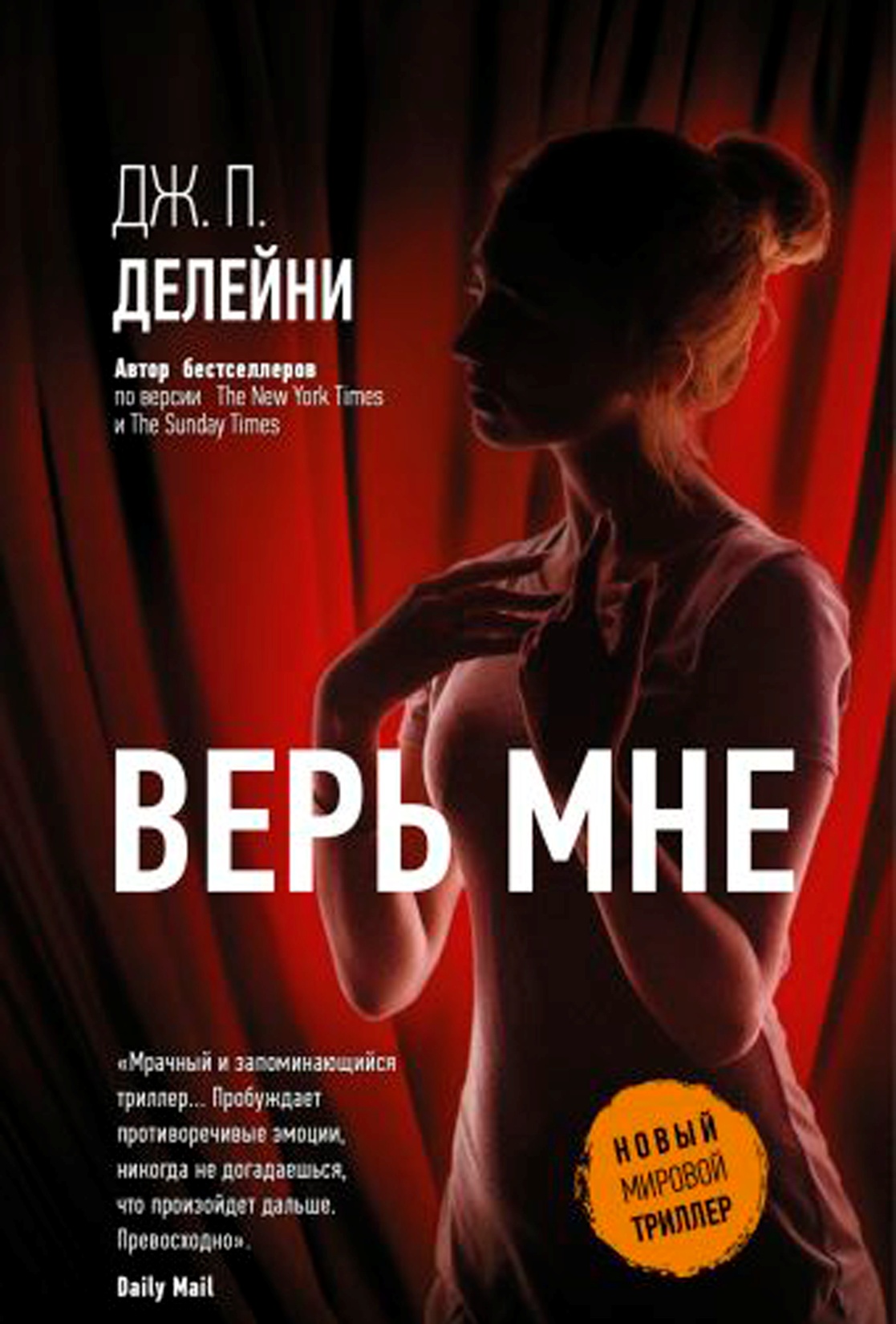 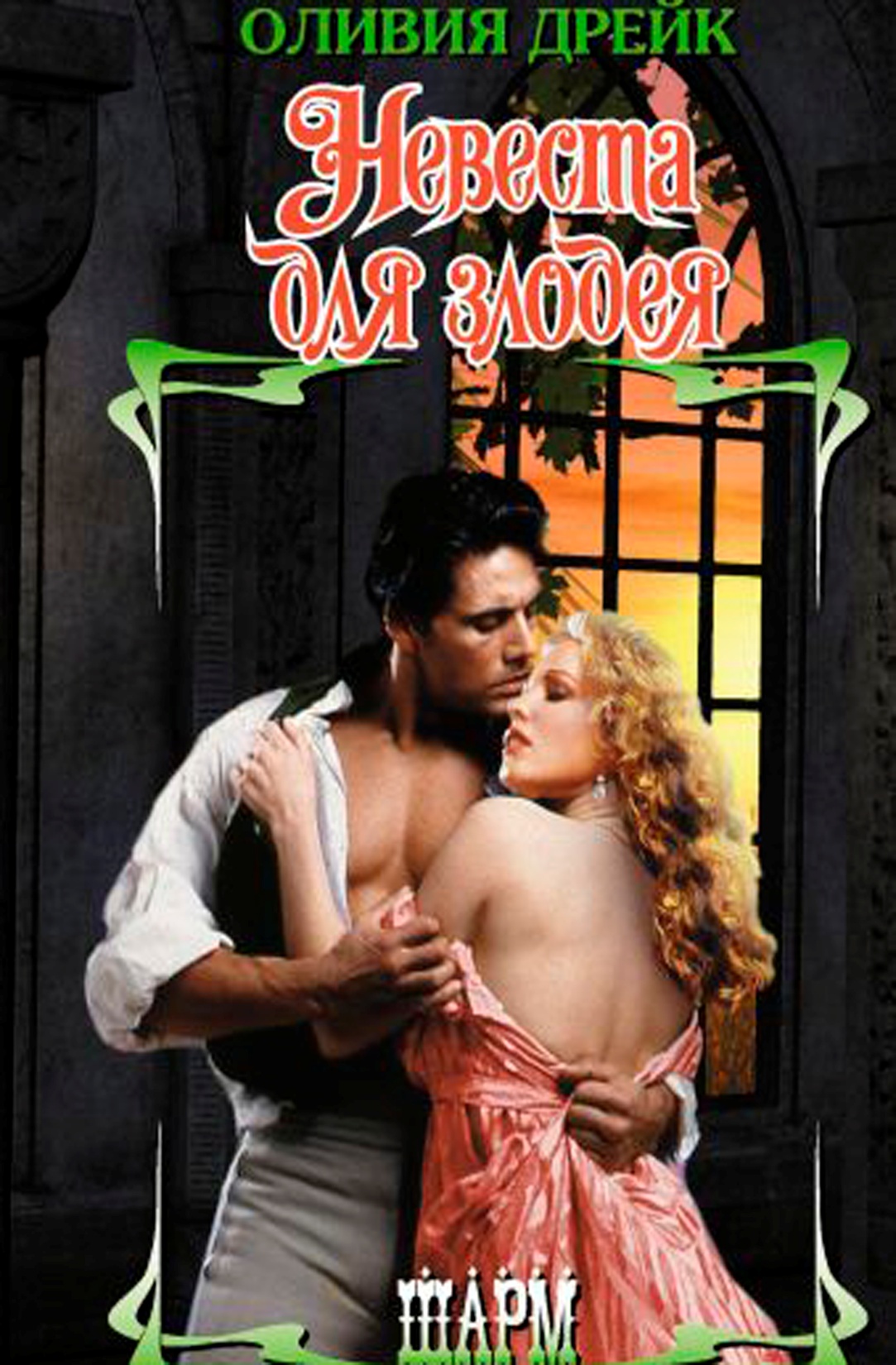 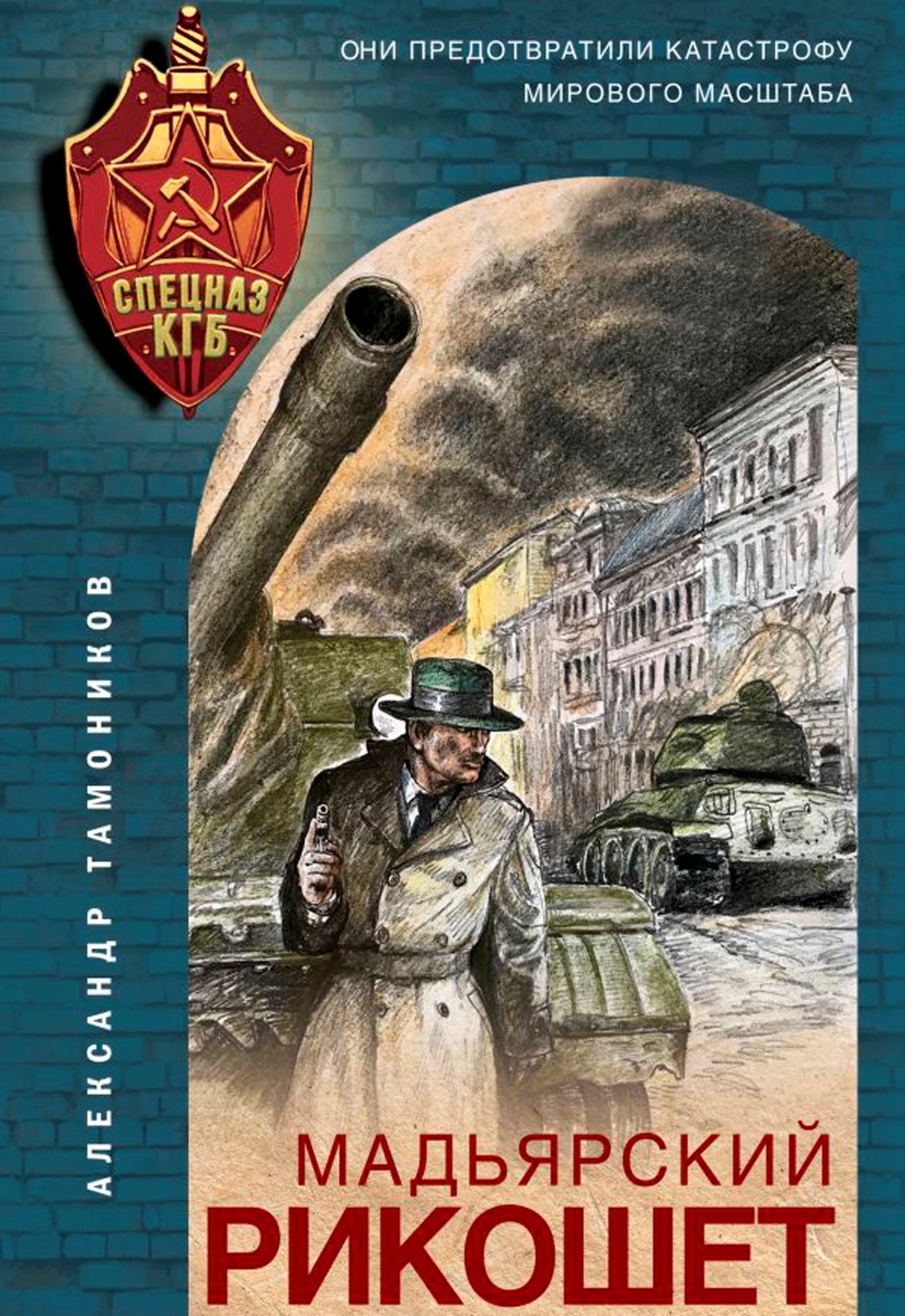 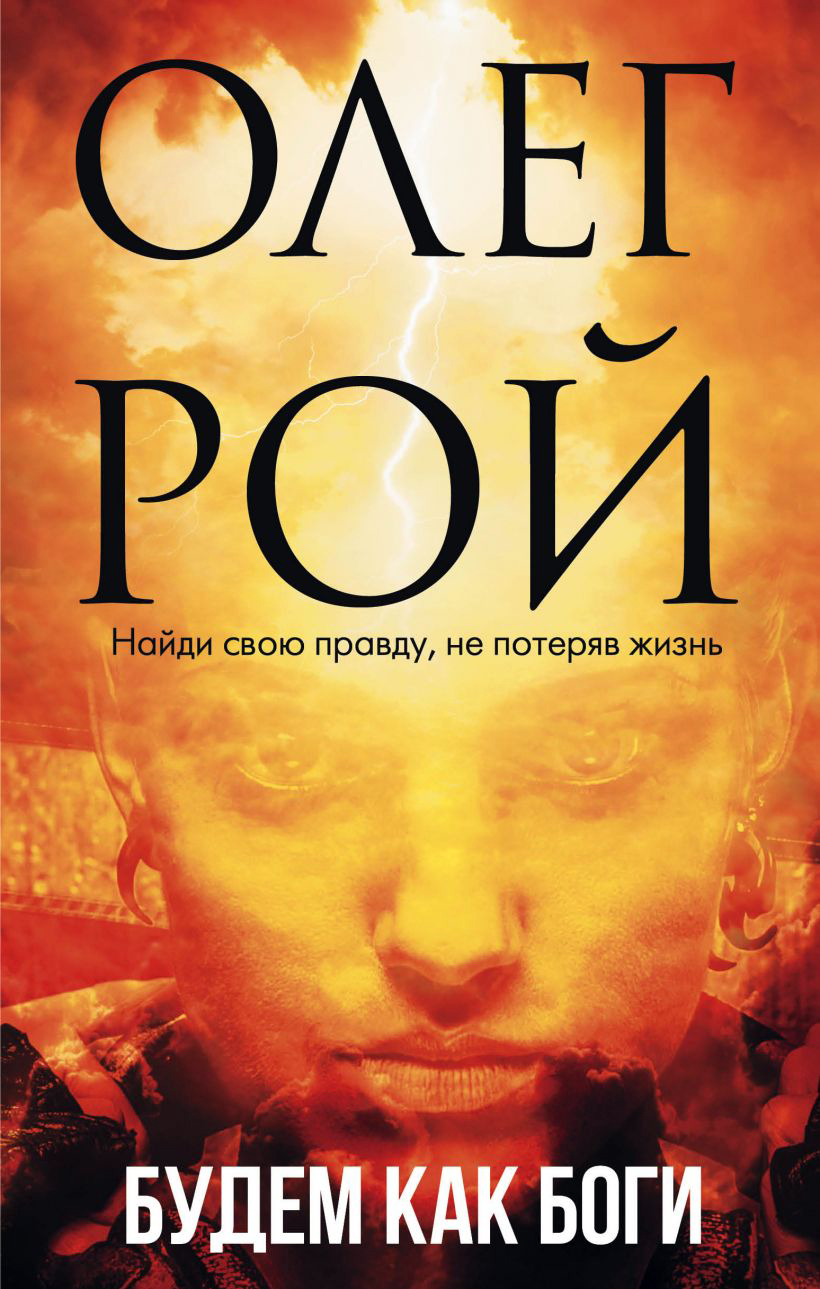 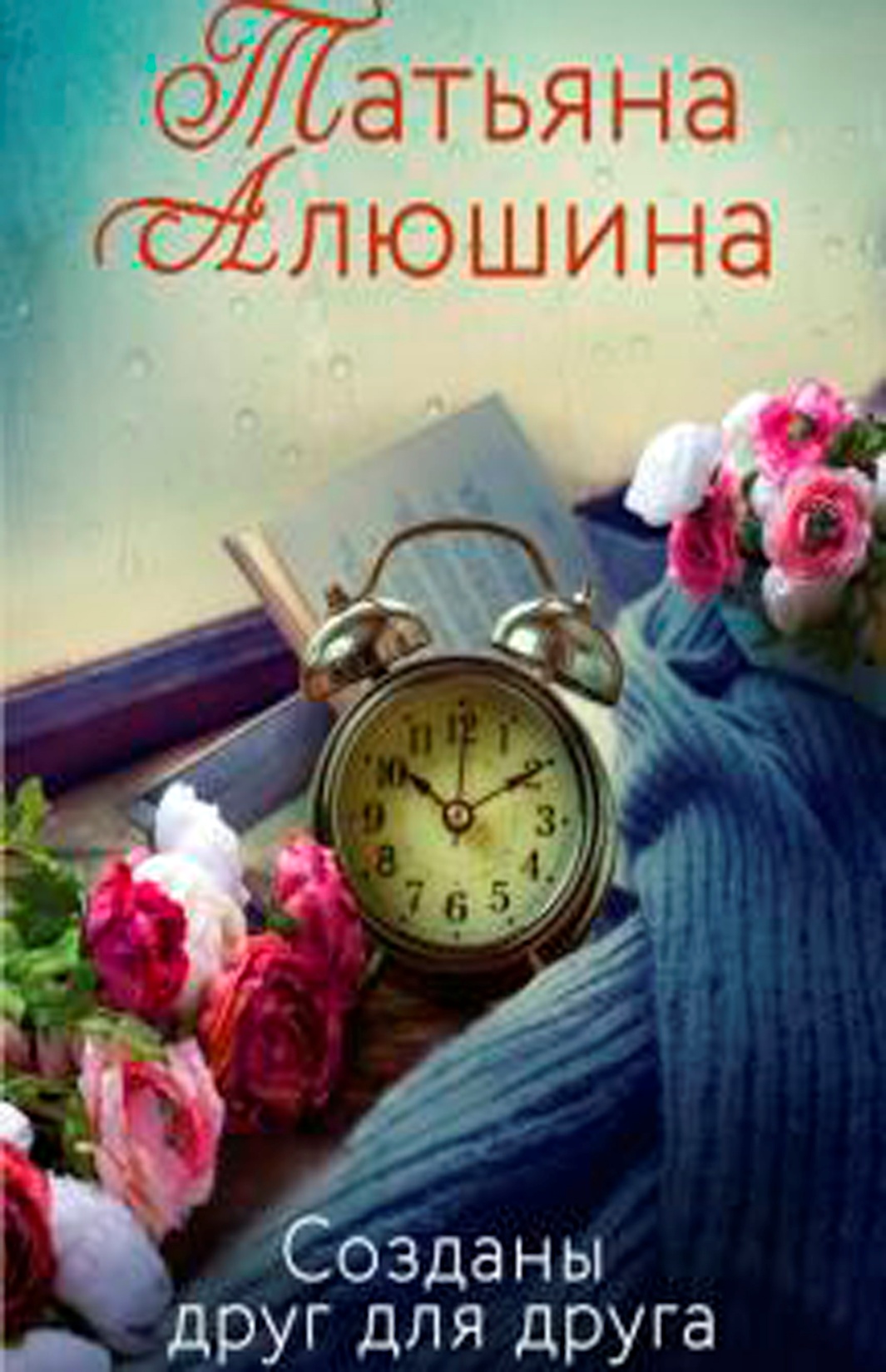 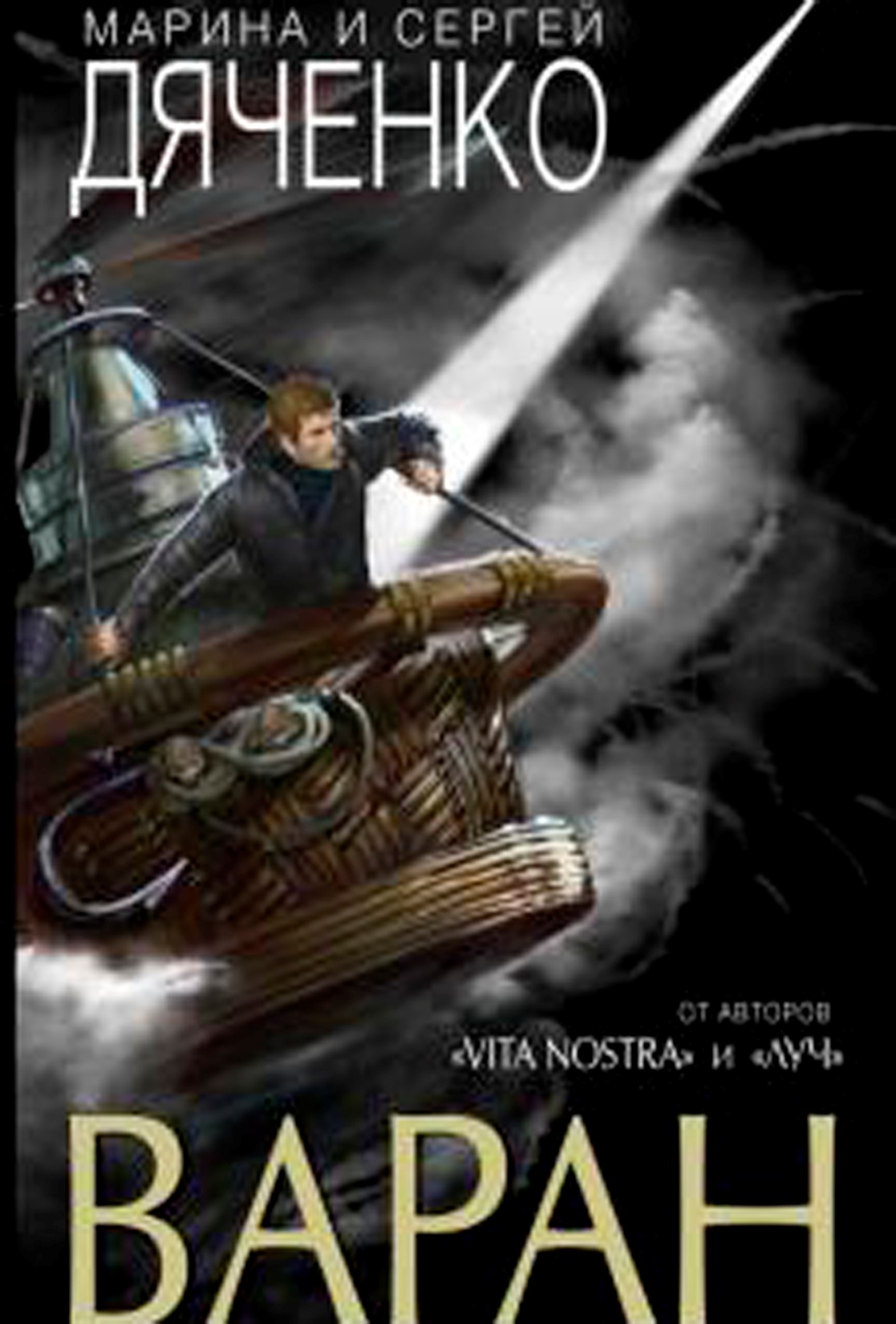 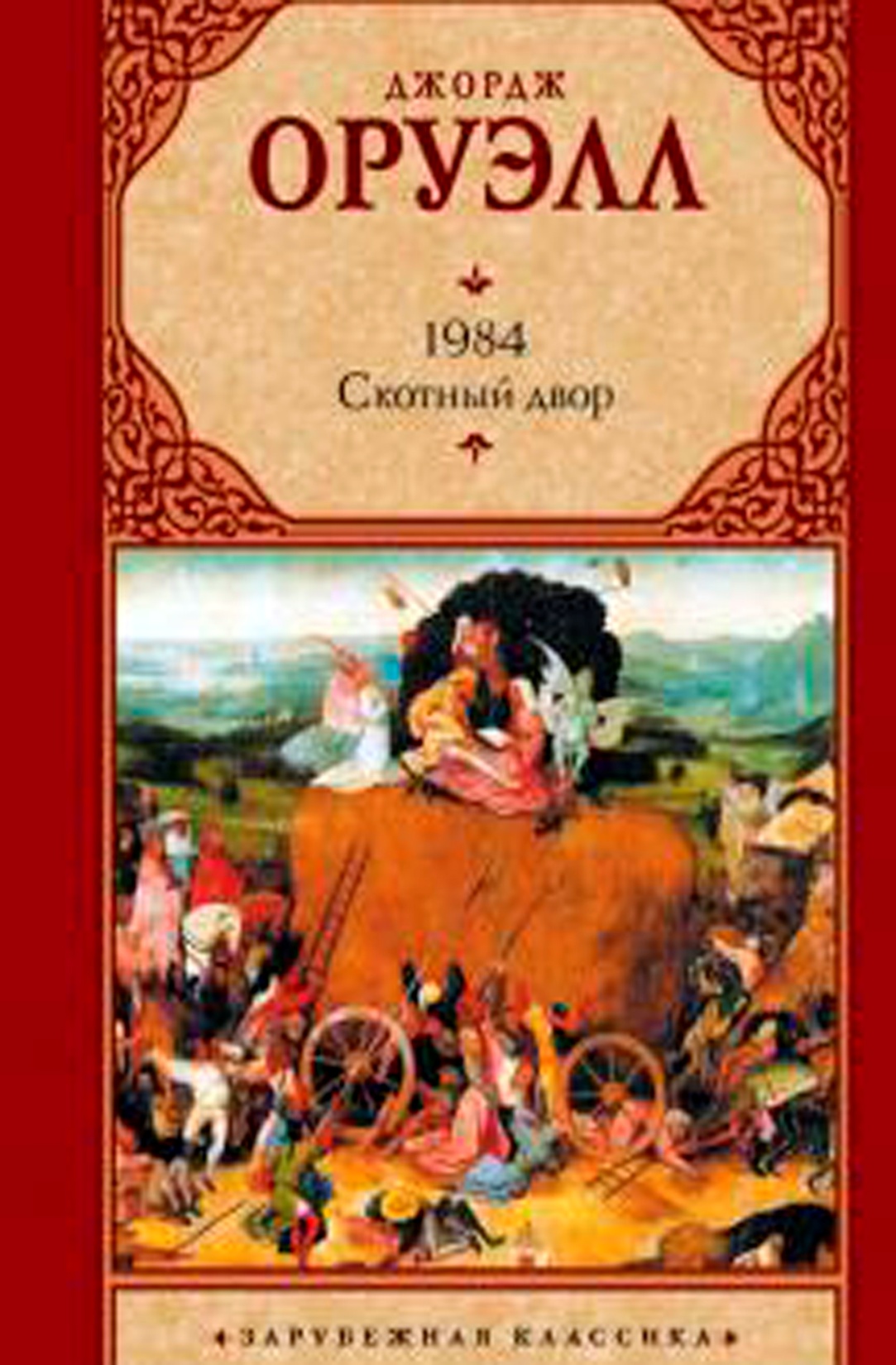 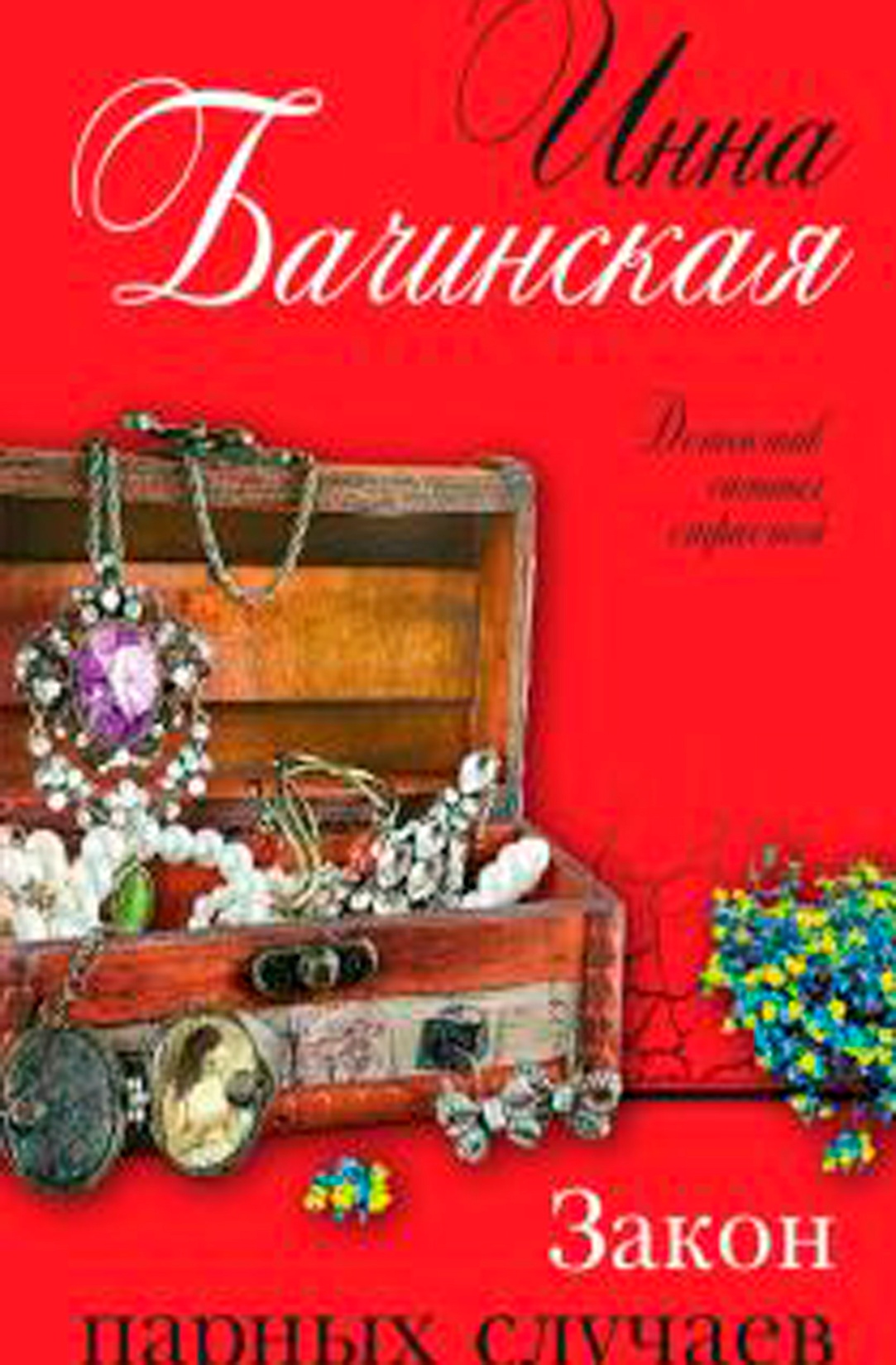 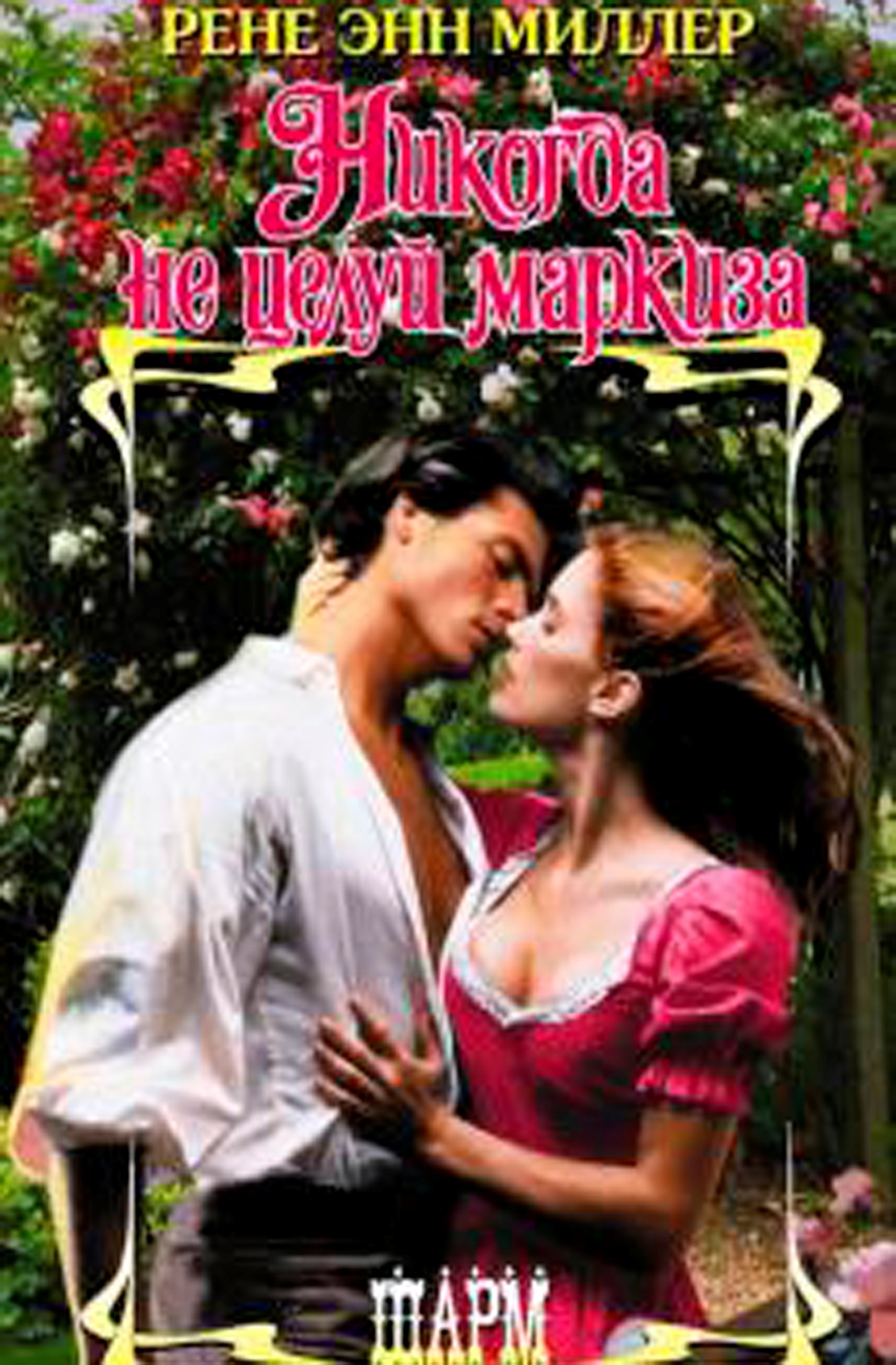 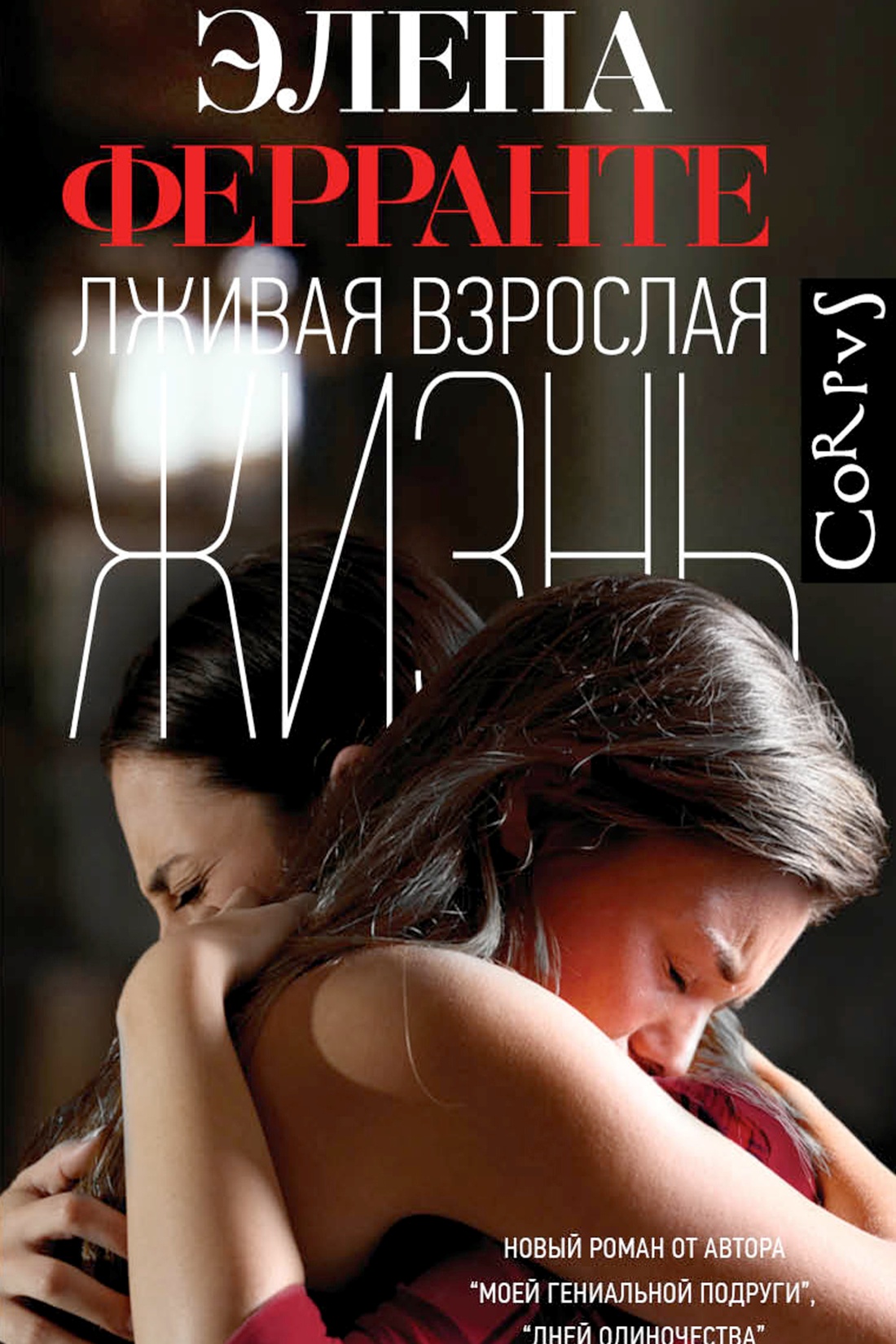